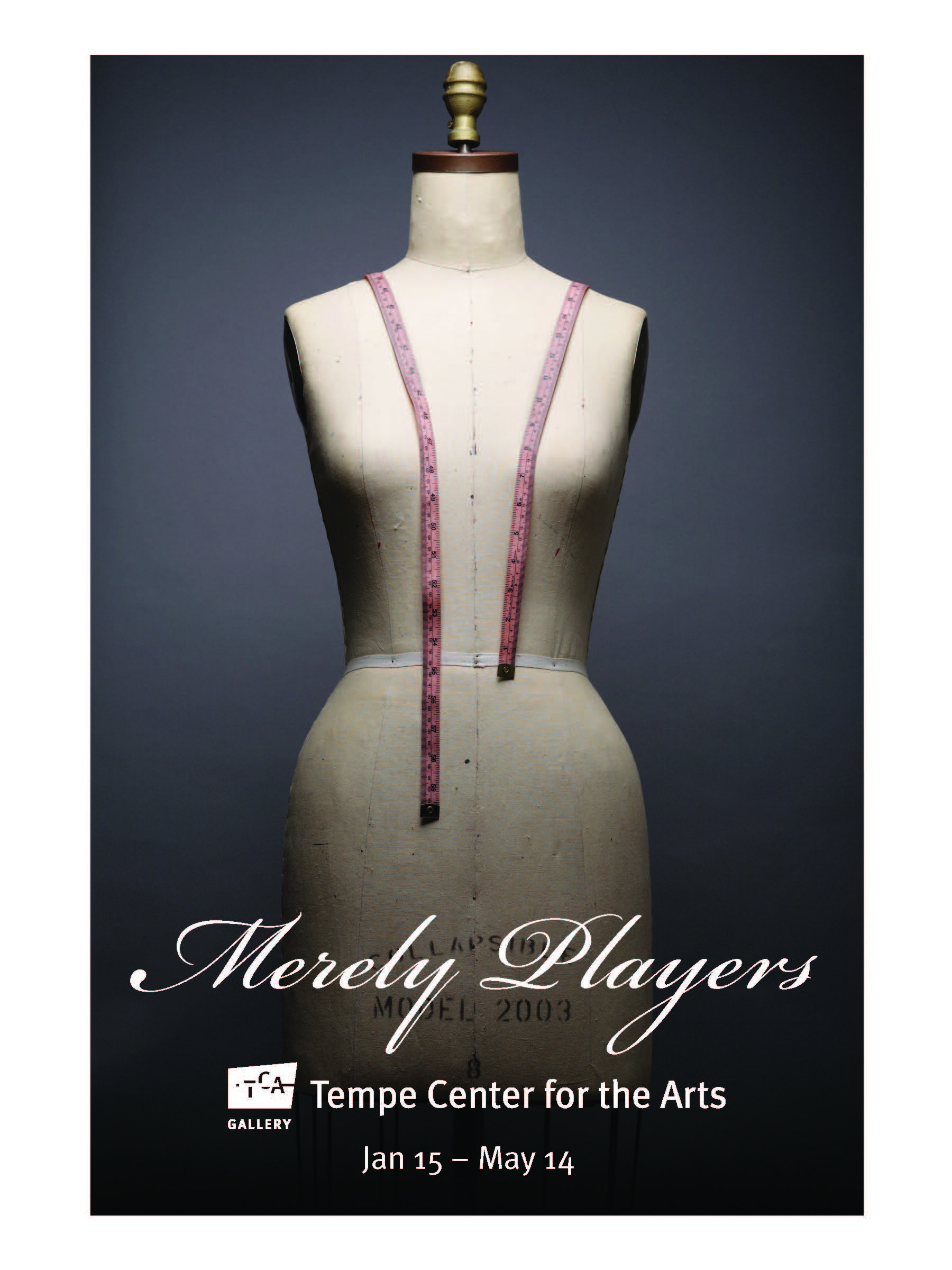 Exhibition Preview
Merely Players
 
In the play As You Like It William Shakespeare wrote, “All the world's a stage, and all the men and women merely players.” The stage, whether in a theater, an open field or a conference ballroom, is a place where performers create another persona and audiences are drawn into another time and place. This exhibition explores the vision, process and culminating role that costumes play in creating altered egos on and off the stage.
Costume makers, whether theatrical or special-event focused, come from a variety of backgrounds and experiences. Some have been sewing and creating art since childhood, some were professionally trained theater majors in college and still others started making costumes by teaching themselves. 
 
The displays in this exhibition showcase the artistic talents of local costume makers, the creative diversity of Arizona performing arts organizations and the increasing popularity of cultural events where costumes play an important role.
This exhibition is a collaborative project and would not be possible without help from the following organizations and individuals: Arizona Opera, Ballet Arizona, Brose Brothers’ Productions, Childsplay, Phoenix Theatre, Southwest Shakespeare Company and artists Zarco Guerrero, John and Sabrina Floyd and Cynthia Randall. We also thank the TCA Foundation, Tempe History Museum and costume consultants Rebecca Akins and Sandie Tignor.
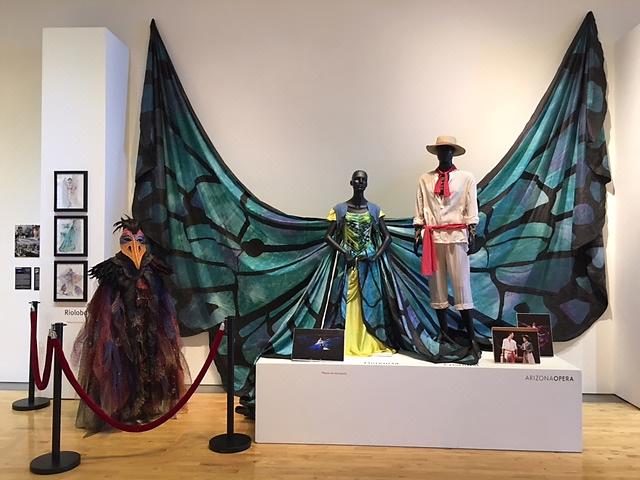 Arizona Opera: Florenicia
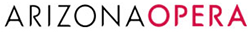 Florencia en el Amazonas is a journey through the physical and mystical worlds of love, desire and the mighty Amazon River.  Written by the late Mexican composer Daniel Catán, Florencia en el Amazonas was the first-ever Spanish-language opera
commissioned in the U.S. In the story, famous opera soprano Florencia Grimaldi travels through the enchanted rainforest hoping to find her long lost lover and butterfly hunter, Cristóbal.  Arizona Opera produces fully-staged operas, concerts and collaborative programs throughout the state of Arizona. 
www.azopera.org
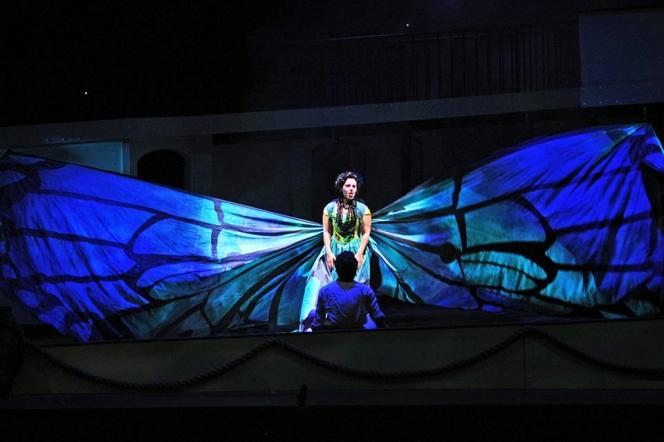 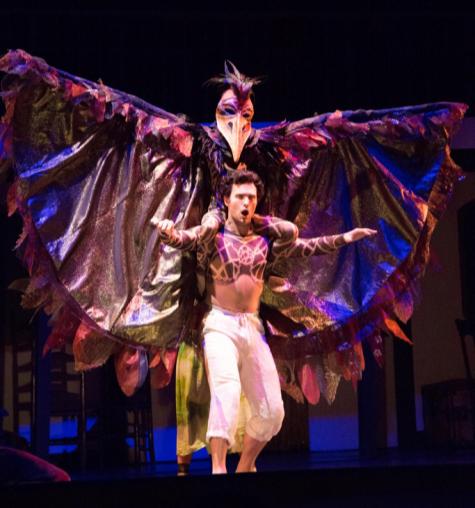 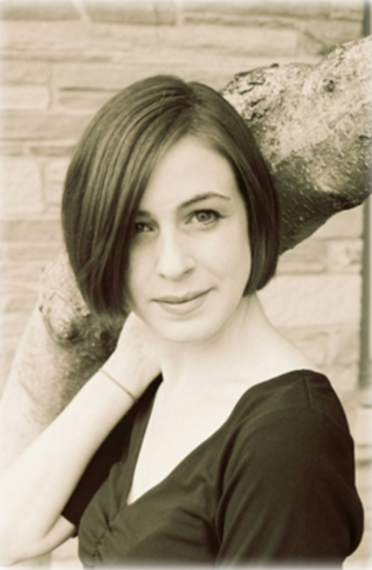 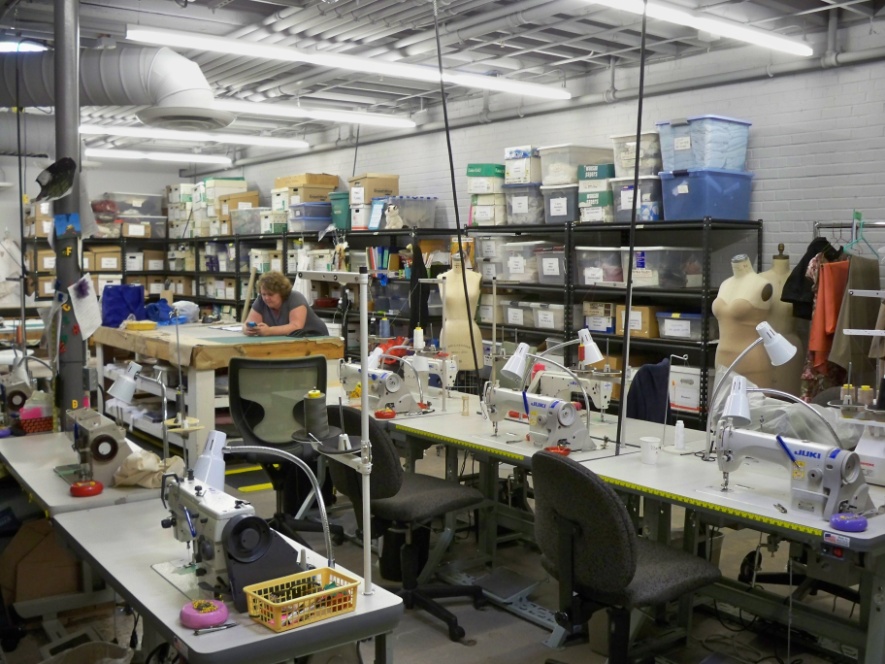 Adriana Díaz 
Phoenix, AZ
Costume Designer
Florencia en el Amazonas, Arizona Opera Diaz says “Florencia’s costume transforms her at the end of the opera into the butterfly. [The transformation] only takes a few seconds onstage in full view of the audience. The wings span 28 feet, are constructed of hand-painted polysilk, and only weigh 3 pounds. They fold up small enough to fit into a shirt box!” www.adiazdesign.net
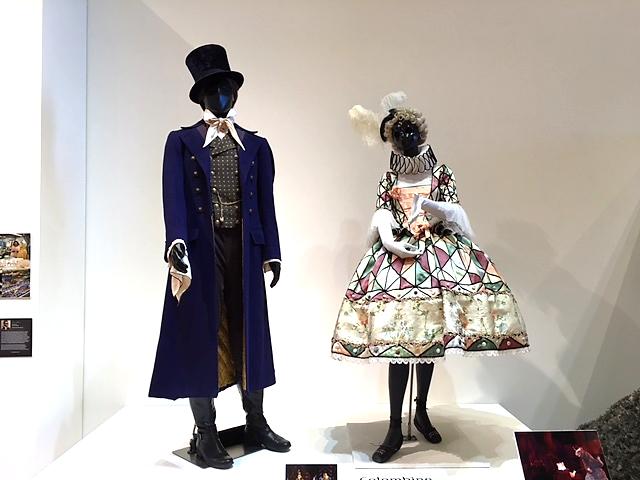 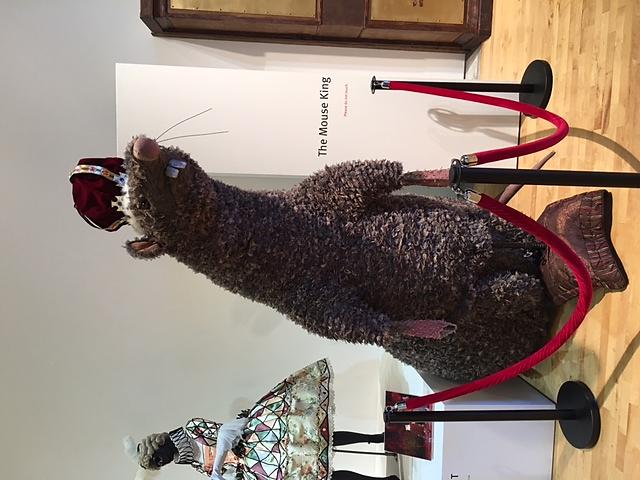 Ballet Arizona: The Nutcracker
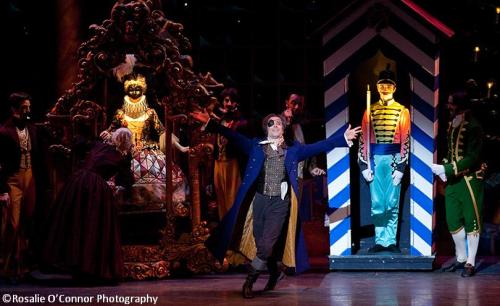 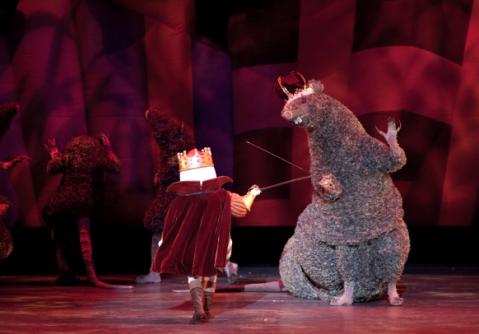 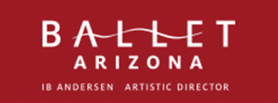 Adapted from E.T.A. Hoffmann's story The Nutcracker and the Mouse King , the popular  ballet begins on Christmas Eve when a young girl, Clara, is given a Nutcracker as a gift from her godfather. When her Nutcracker Prince springs to life at midnight, he takes her on a thrilling adventure full of dancing toys and mischievous mice. It also features the original score of Pyotr Ilyich Tchaikovsky.  
Ballet Arizona is a professional ballet company that creates, performs and teaches classical and contemporary ballet. www.balletaz.org
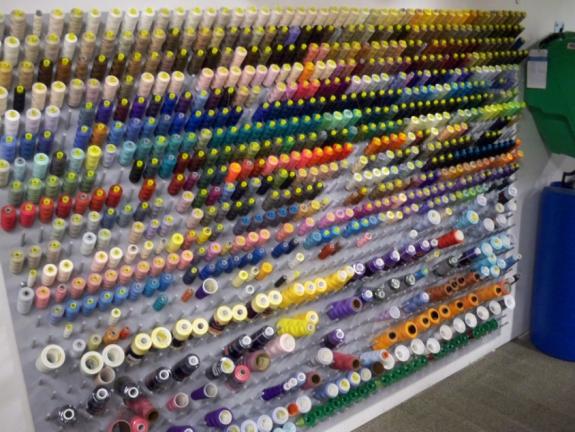 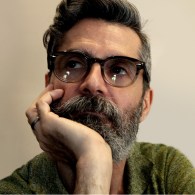 Fabio Toblini
New York, NY
Costume Designer,
The Nutcracker
Photo by  Marinella Giuliani
Toblini trained at Milan’s Istituto Marangoni in Italy, Emerson College in Sussex, England and Parsons School of Design in New York. Ballet Arizona's production of The Nutcracker was created in 2006 by Artistic Director, Ib Andersen, at a cost of $1.8 million for the magical sets and breathtaking costumes. These costumes will be used for several years.www.fabiotoblini.com
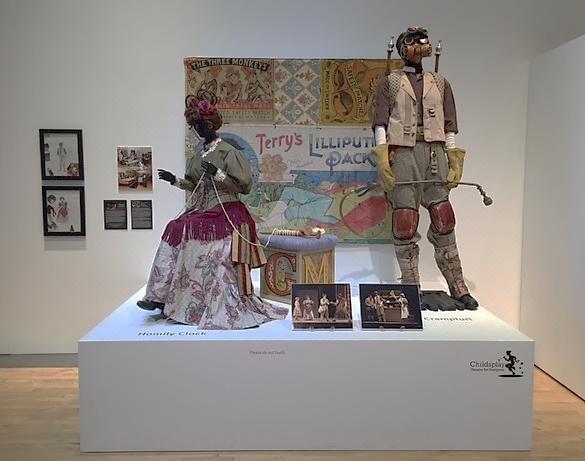 Childsplay: The Borrowers
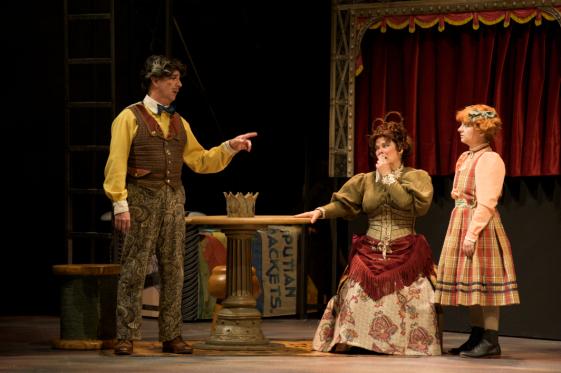 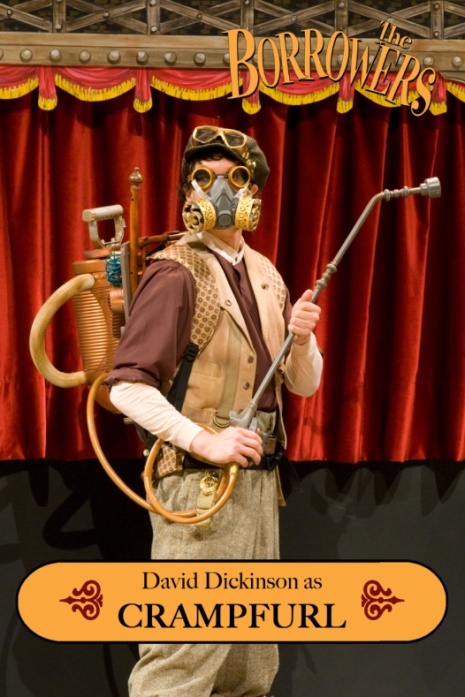 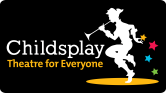 Based on the popular book by Mary Norton, The Borrowers is about tiny people who live under the floorboards of a house and survive by "borrowing" what they need from the "human beans" who live above them. The family is forced to leave their house and set off on a journey to discover strengths and skills they never knew they possessed. Founded in 1977, Childsplay is a nonprofit theatre company of professional, adult artists who perform for and teach young audiences and their families. www.childsplayaz.org
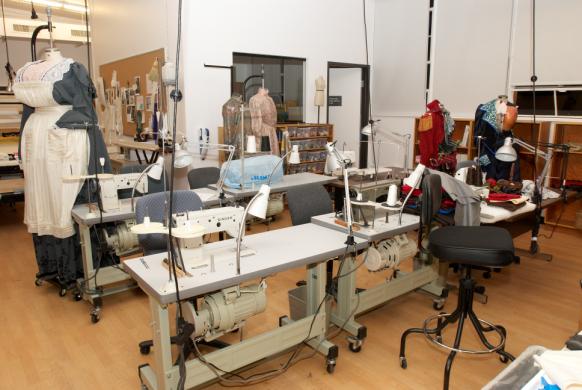 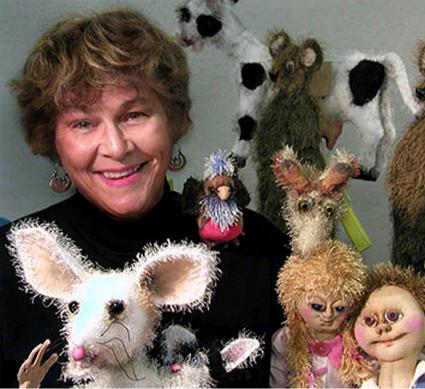 Rebecca Akins
Tempe, AZ
Costume Designer,
The Borrowers
With more than 130 shows to her credit, Akins has designed costumes, masks and puppets for Childsplay favorites such as The Borrowers, The Velveteen Rabbit, Goodnight Moon and many others. 
Akins says about The Borrowers costumes: “The mildly Victorian and decidedly steam-punky costume design presented interesting problems of showing the differences between the little people who lived under the stairs and the humans above. Color and scale became tools…. the scale of props and fabric patterns used in the costumes helped.  We also delineated size with colors….This show turned out to be one of the most interesting, challenging and rewarding productions for which I’ve designed!”
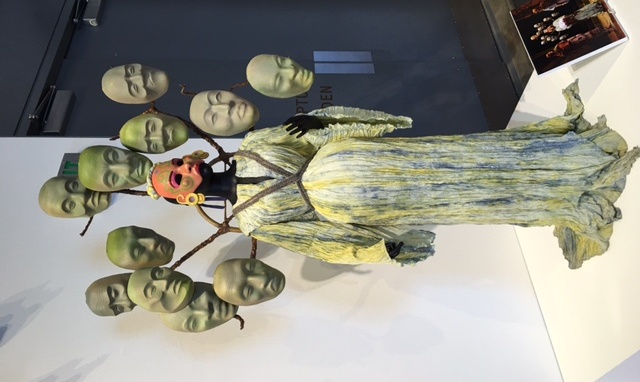 Childsplay: The Sun Serpent
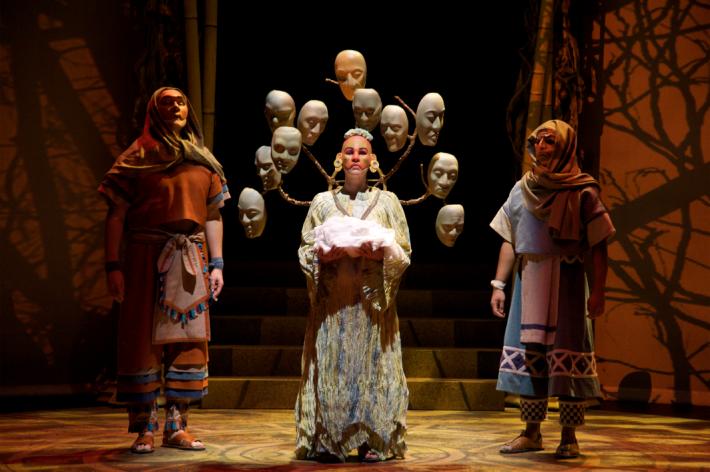 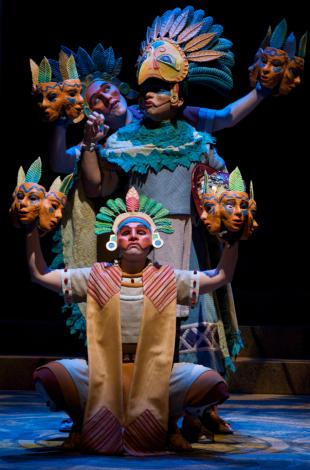 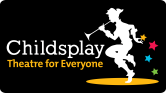 The play, The Sun Serpent, is about a young Aztec  boy, Anáhuac, and his family who meet the newly-arrived Hernán Cortés (Spanish Conquistador). Anáhuac’s brother eagerly joins Cortés believing him to be the Sun Serpent,  the Aztec god. But while the Spanish promised a world of peace and plenty, the new visitors soon reveal themselves as ruthless and gold hungry. During Anáhuac’s journey, he must physically and mentally navigate through a land of the familiar and the unknown.
Childsplay’s 2011 world premiere production was written by José Cruz González. Masks by Zarco Guerrero play an important role in this production.	www.childsplayaz.org
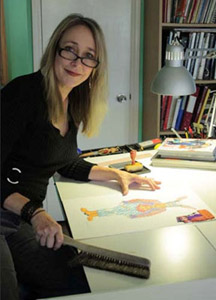 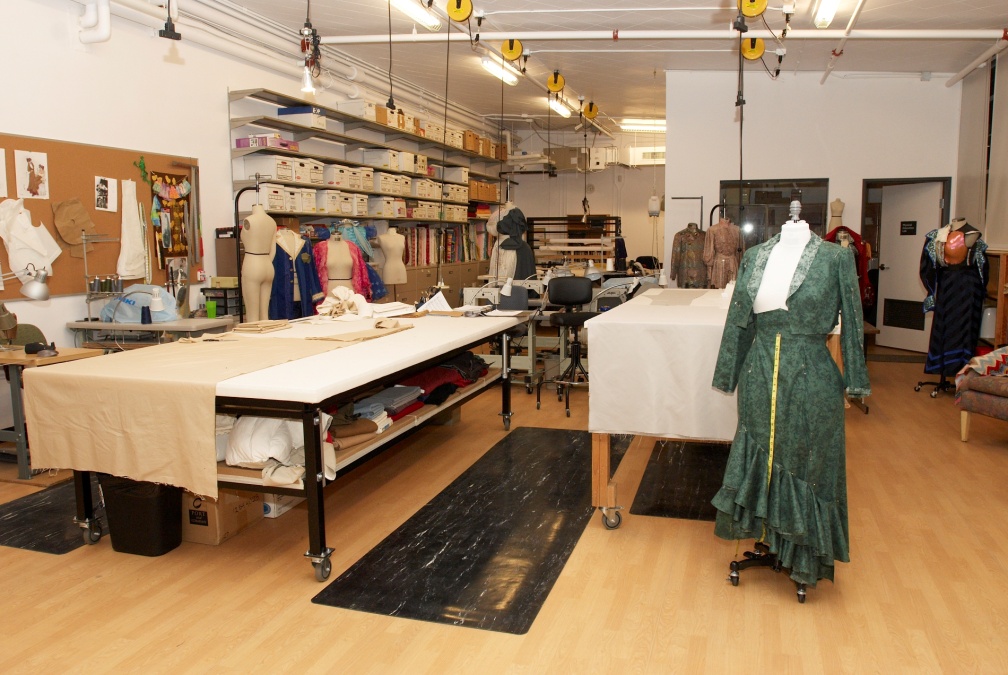 Connie Furr-Soloman, Phoenix, AZ
Costume Designer, The Sun Serpent
Furr-Soloman has designed costumes for more than 300 productions. She is also is a published author. Her book Liberace, Extravaganza! was released in April 2013 by Harper Collins. She is a member of the United Scenic Artists Union and teaches costume design, drawing, makeup and history of fashion at Arizona State University.One of the interesting parts of designing for costumes for The Sun Serpent was collaborating with internationally recognized mask maker Zarco Guerrero to create more than 30 characters with only 3 actors.
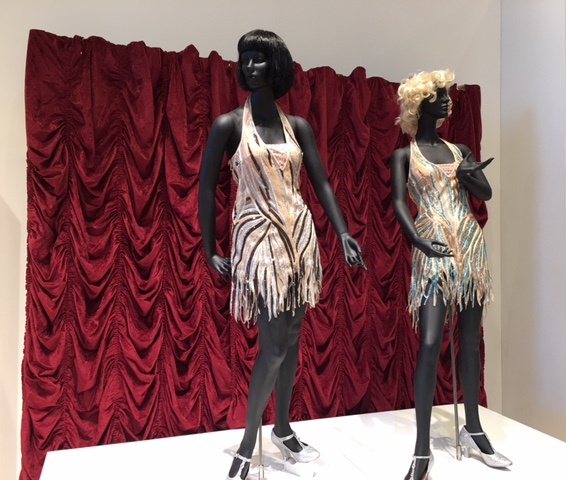 Phoenix Theatre: Chicago
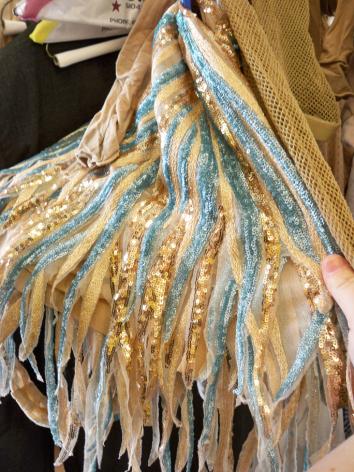 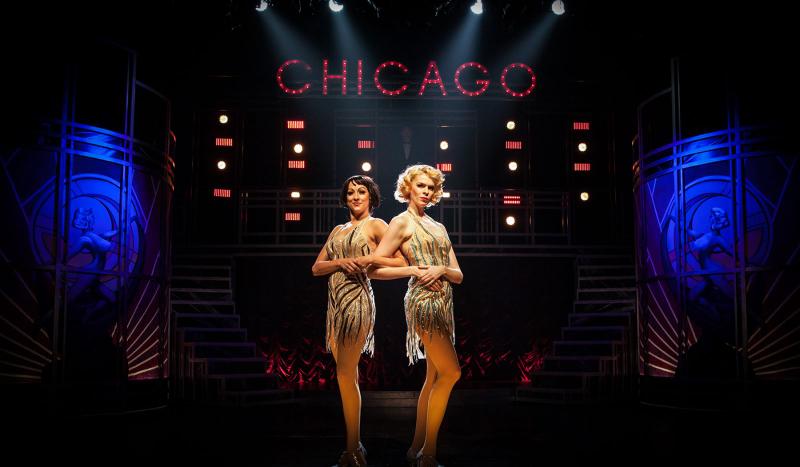 On the dark and seductive streets of 'The Second City,' blues spill from the clubs, murder is a way of life and a little razzle dazzle makes
everything just fine. Chicago is the quintessential musical overflowing with over the top story lines and dance numbers. This production is a shiny new spin on the tale of women scorned. 

Phoenix Theatre says “We are the largest producing regional theatre company in the Valley. With more than 200 performances on multiple stages and thriving education and outreach programs, we inspire more than 100,000 citizens every year.”	www.phoenixtheatre.com
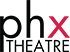 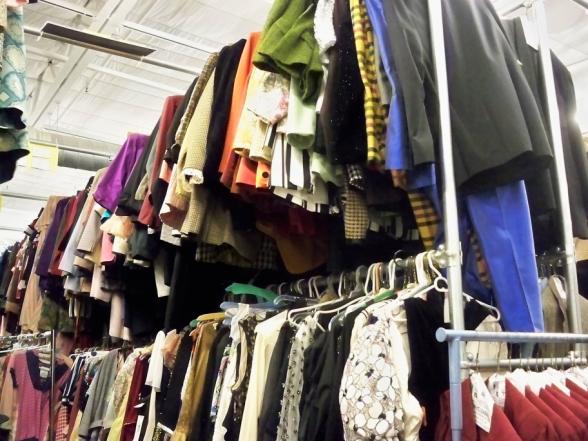 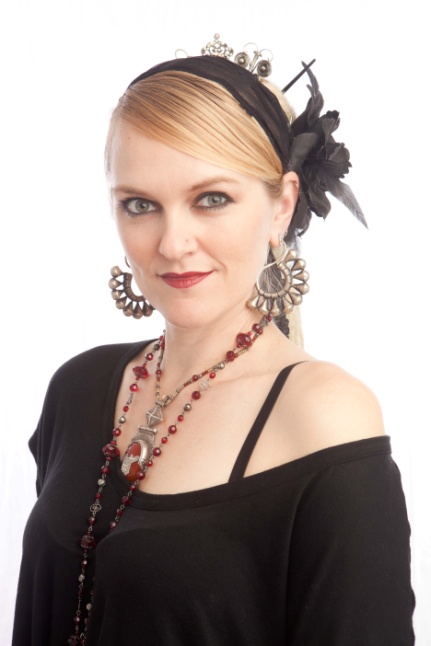 Cari Sue SmithPhoenix, AZCostume Designer,Chicago
Smith has been working in the arts since she was a teenager. She earned a degree in theatre design and technology at Northern Arizona University in Flagstaff and today works as a multi-disciplined artist and entrepreneur. Smith says of the Chicago costumes: “These two costumes were designed for the female leads, Velma Kelly and Roxie Hart, two rivaling and murderous aspiring starlets in the 1920's vaudeville scene. As ‘Chicago’ is set during the roaring 1920's, I combined a fresh contemporary ballroom style with a 1920's vaudevillian showgirl feel.”
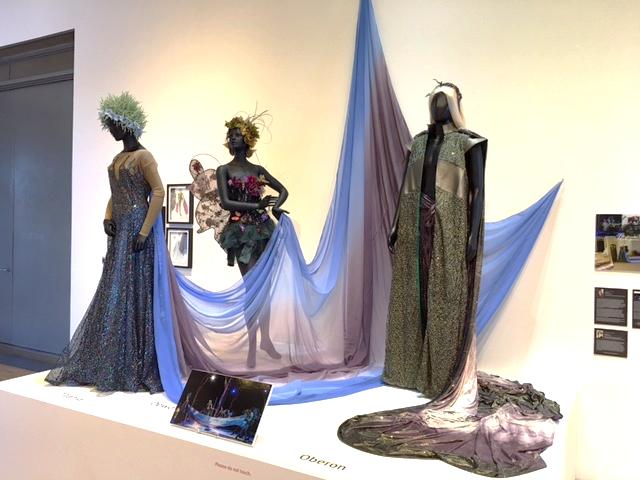 Southwest Shakespeare Company: Fairy Worlds
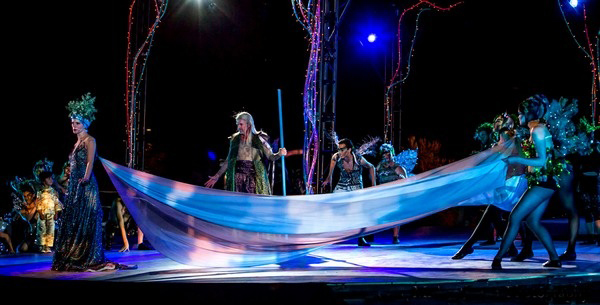 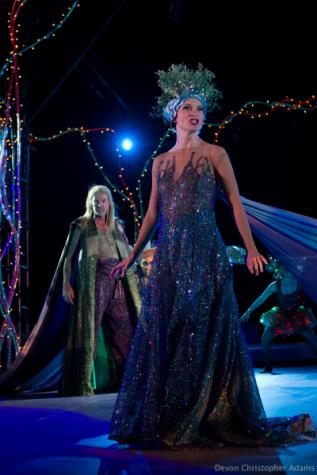 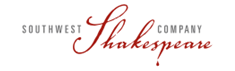 William Shakespeare’s A Midsummer Night’s Dream is one of his most frequently produced comedies. The original story follows the adventures of four young lovers who are manipulated by the fairies who inhabit the forest. In the 2015 production presented by Southwest Shakespeare Company (SWSC), the names are changed, and the play is shortened and retitled Fairy Worlds!  This new version was presented outdoors at the Desert Botanical Garden. SWSC’s vision is “to be THE classical theatre company in the Southwest, creating a cultural awareness of the classics that impacts the life of every person, for we feel that art should play an active role in every person’s life.” www.swshakespeare.org
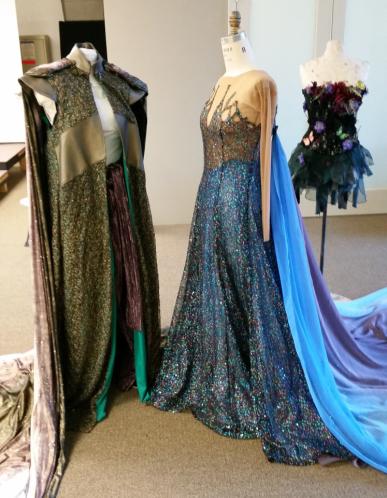 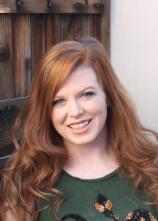 Maci Hosler Tempe, AZ
Costume Designer,
Fairy Worlds!
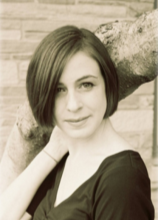 Adriana Díaz Phoenix, AZCostume Designer,Fairy Worlds!
Holser says of the costumes from Fairy Worlds!: “Inspirations for these costumes came from the colors and textures of the Desert Botanical Gardens and the Dale Chihuly glass sculptures that were scattered throughout the garden at the time. It was an outdoor show as well as  movement heavy, so all these factors had to be considered when creating the costumes and choosing the fabrics. We spent two days in Los Angeles picking out lots of shimmering and glittering fabrics to use so that they would light up at night. We also used LED lights in the wings and the fairy costumes to make them sparkle.”
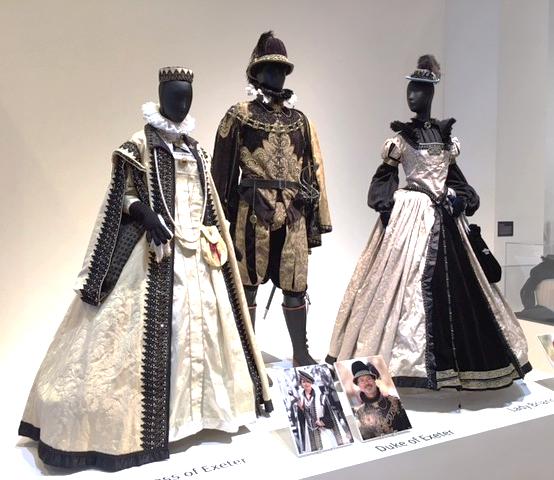 Cynthia Randall: Costumes for use at the Arizona Renaissance Festival
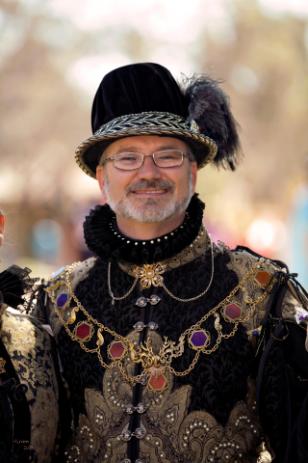 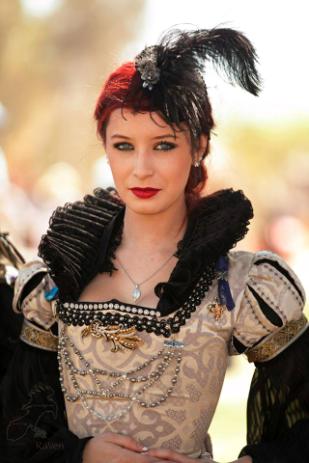 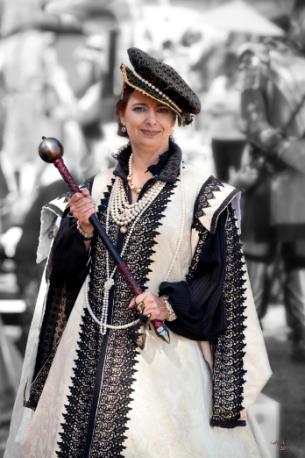 Randall learned sewing basics at an early age from her mother. Throughout high school and college, she created period pieces, especially from the Victorian and Elizabethan eras. After college, Randall continued to attend re-enactment events and began to develop her own designs based on historical references. She later served as the Costume Director for the Arizona Renaissance Festival for 8 seasons. Randall and her family members are active “re-enactors” at the Festival. She says, “I design all my costumes to be washable. Most can go in the washing machine, a few of the more heavily beaded ones have to be hand washed. This is just practical when the garments are worn outside in all weather conditions.”
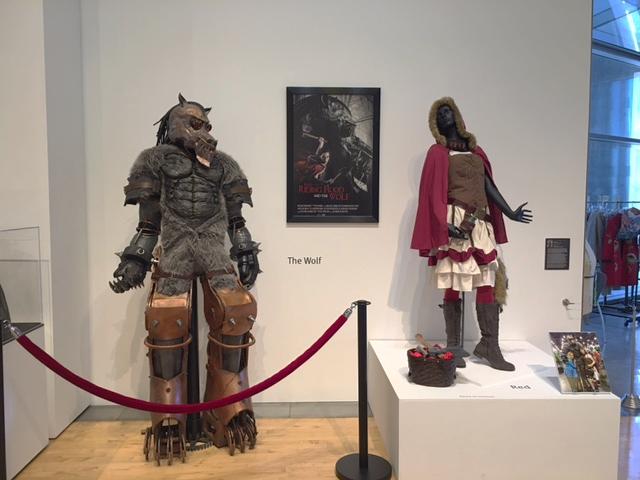 John and Sabrina Floyd: Costumes for use at Phoenix Comicon
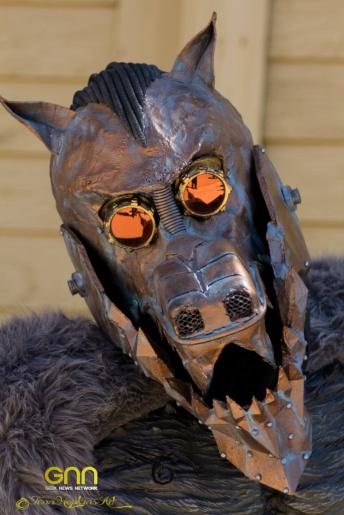 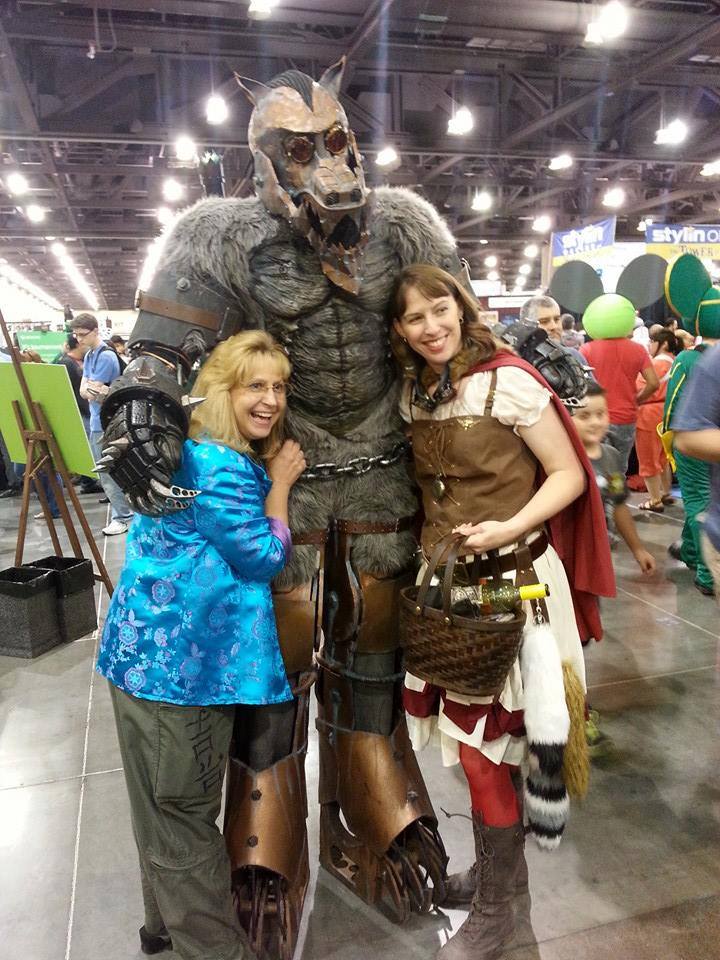 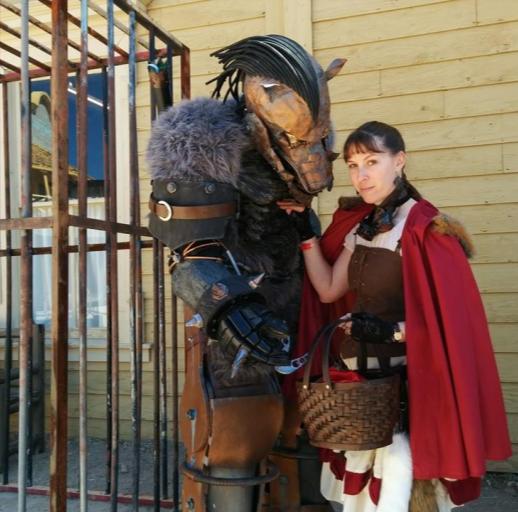 Debra HoffSierra Vista, AZCostume Designer and Seamstress
John & Sabrina FloydHereford, AZ Artists, Designers and Models
Husband and wife team John and Sabrina Floyd are self-taught costume makers. The Floyds were introduced to Steampunk at the 2010 Phoenix Comicon and formed a small company of friends who began researching and designing Steampunk characters. By 2012, the group sponsored the “Lavender and Lace Ball” in Bisbee, AZ. It was there they met collaborator Debra Hoff, a seamstress for more than forty years.
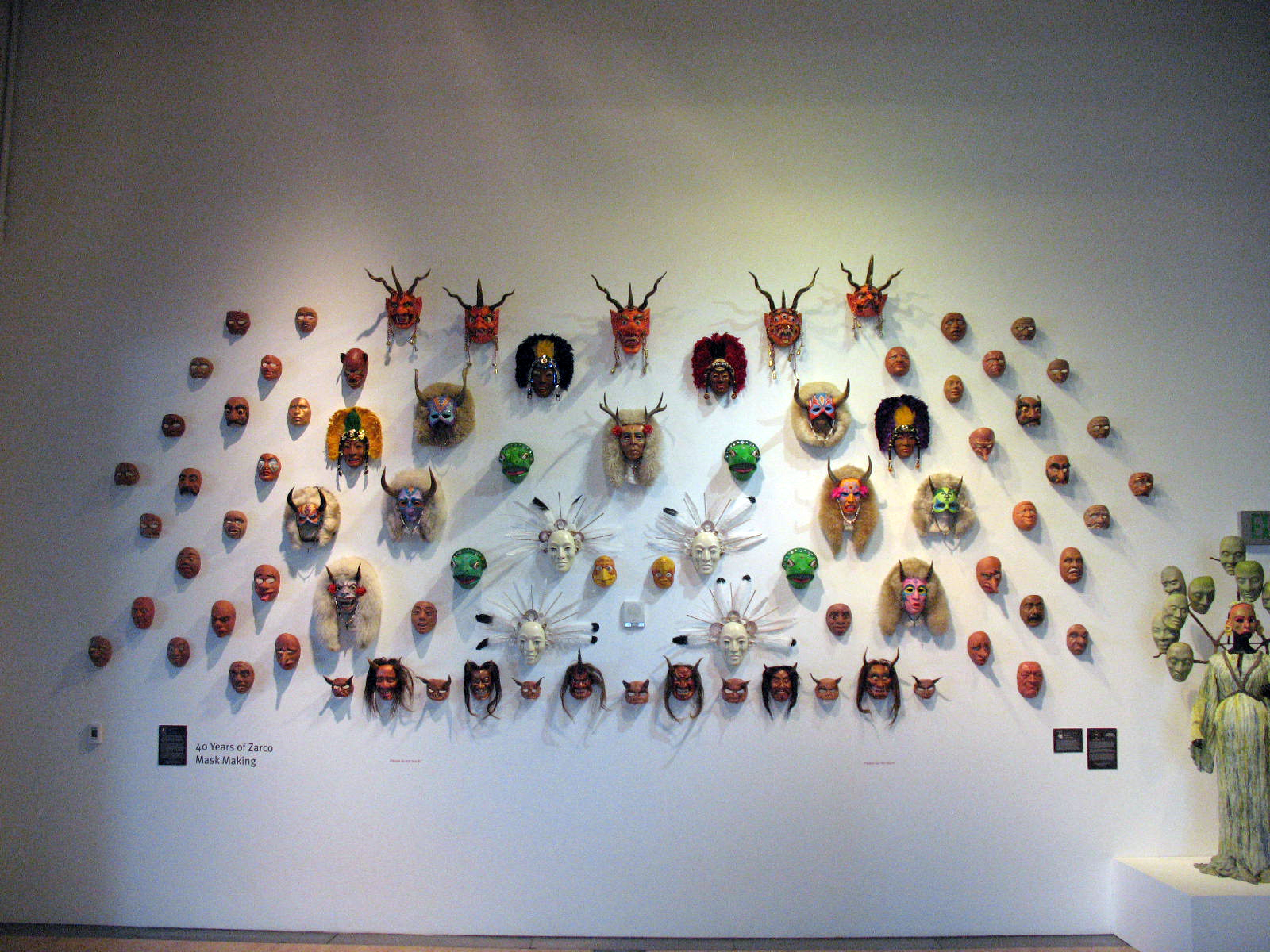 40 Years of Zarco Guerrero Mask Making
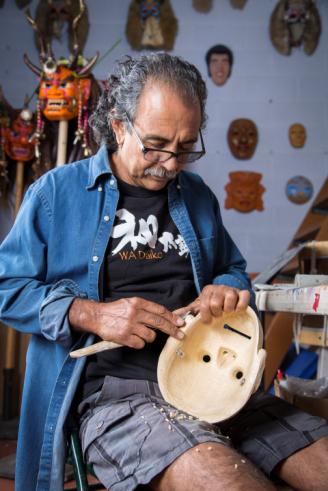 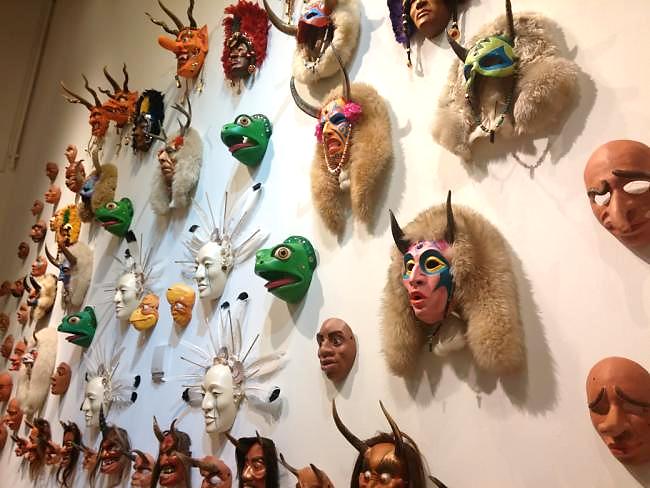 Zarco Guerrero
Mesa, AZ
Artist, Mask-Maker and Musician
Photo by Miachelle DePiano
Guererro has been working as a professional artist for more than forty years. He is probably best known as a mask-maker, but he is also a sculptor, muralist, performance artist, poet, musician and activist. His travels to places such as Mexico, Brazil, Japan, China, Thailand and the Andean countries of South America, to name a few, enabled him to study indigenous art forms and traditional mask-making practices. Guererro says of his work, “Art is a statement that goes beyond mere entertainment and the decorative unveiling of the sordid and the beautiful…. the mask challenges us to struggle, articulate and confirm the sanctity of life.”	www.zarkmask.com